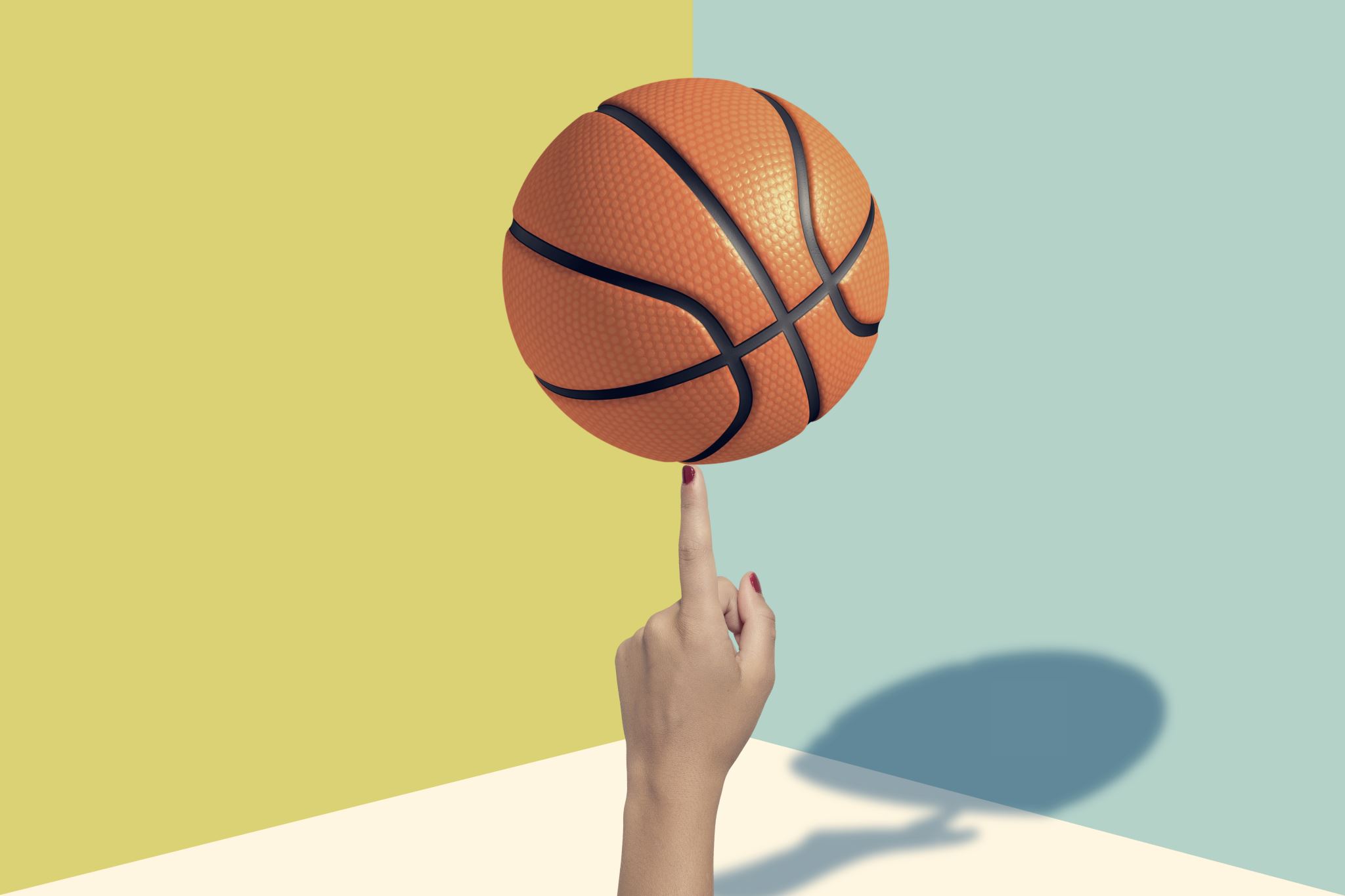 Blackeberg Basket F10 Vit 2024-2025
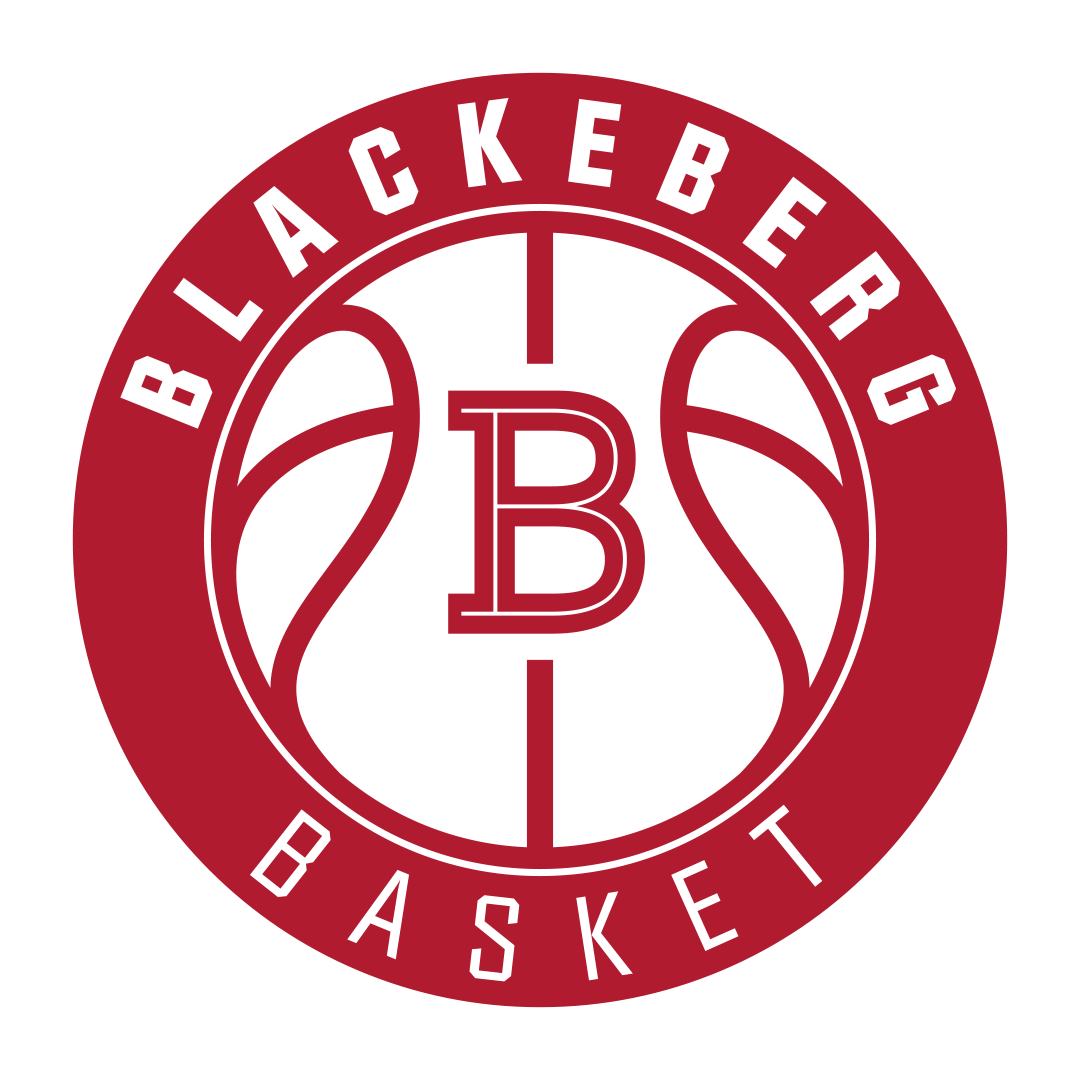 Serier/matcher
FU14 nivå 2 C
Seriespel september – februari, därefter slutspel under mars-april
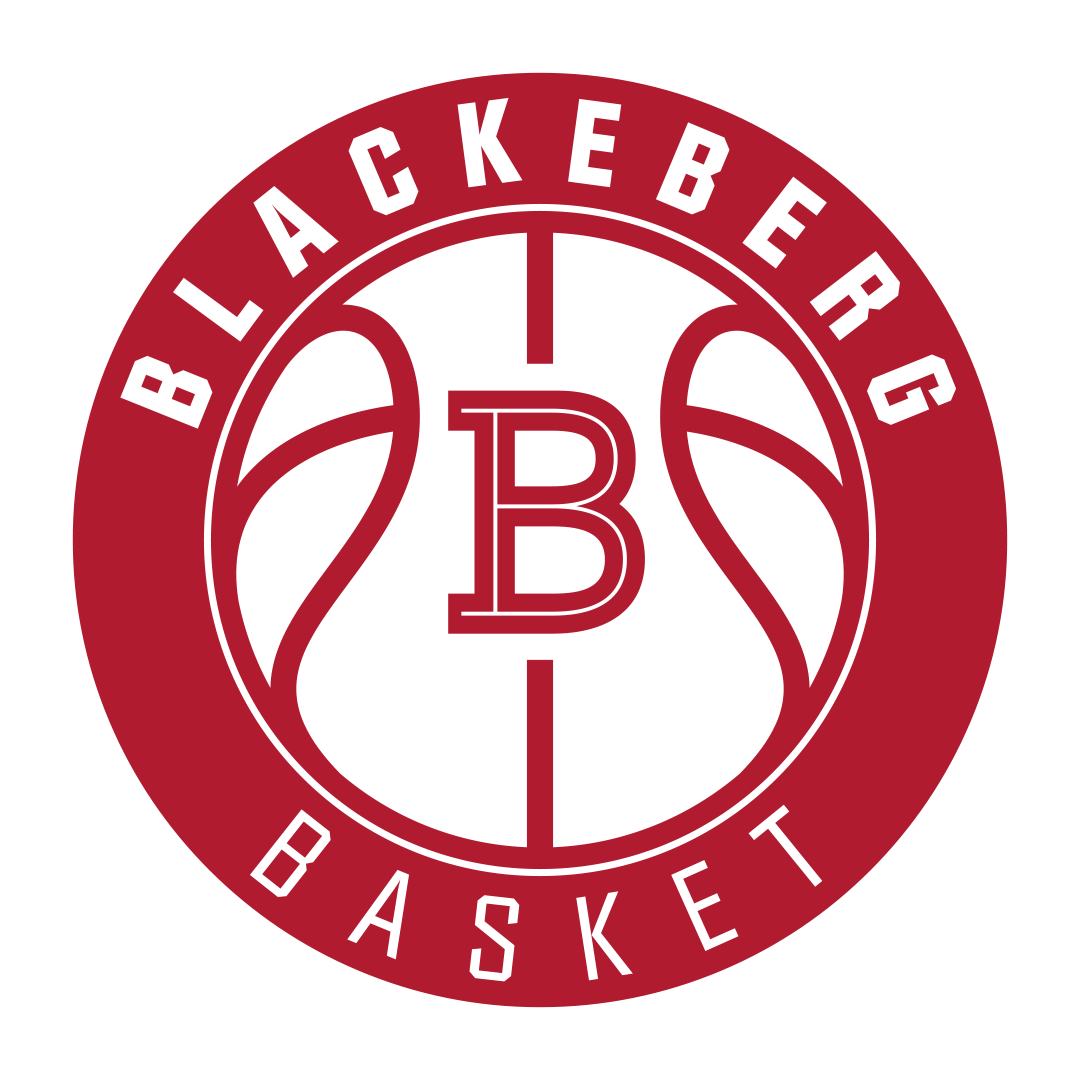 Serier/matcher
Behövs hjälp med sekretariat, tre personer till våra hemmamatcher (protokollförare + tidtagare+ 24 sekunders tidtagare) 
Manual för det digitala matchprotokollet: https://www.basket.se/wp-content/uploads/2022/12/manual-digitalt-protokoll-profixio.pdf
.
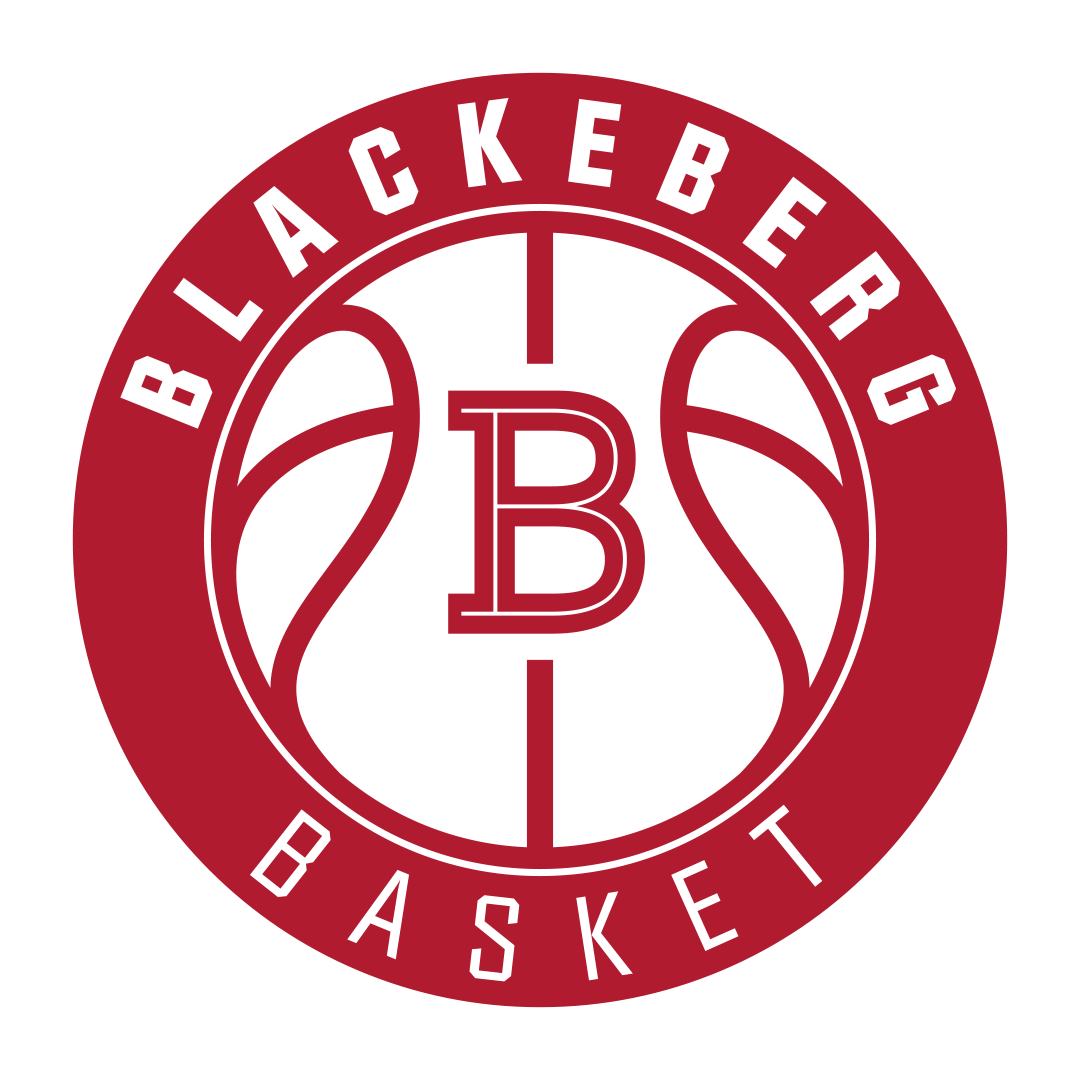 Serier/matcher
12 spelare tas ut till varje match
Det viktigaste kriterieret för att bli uttagen till match är träningsnärvaron
.
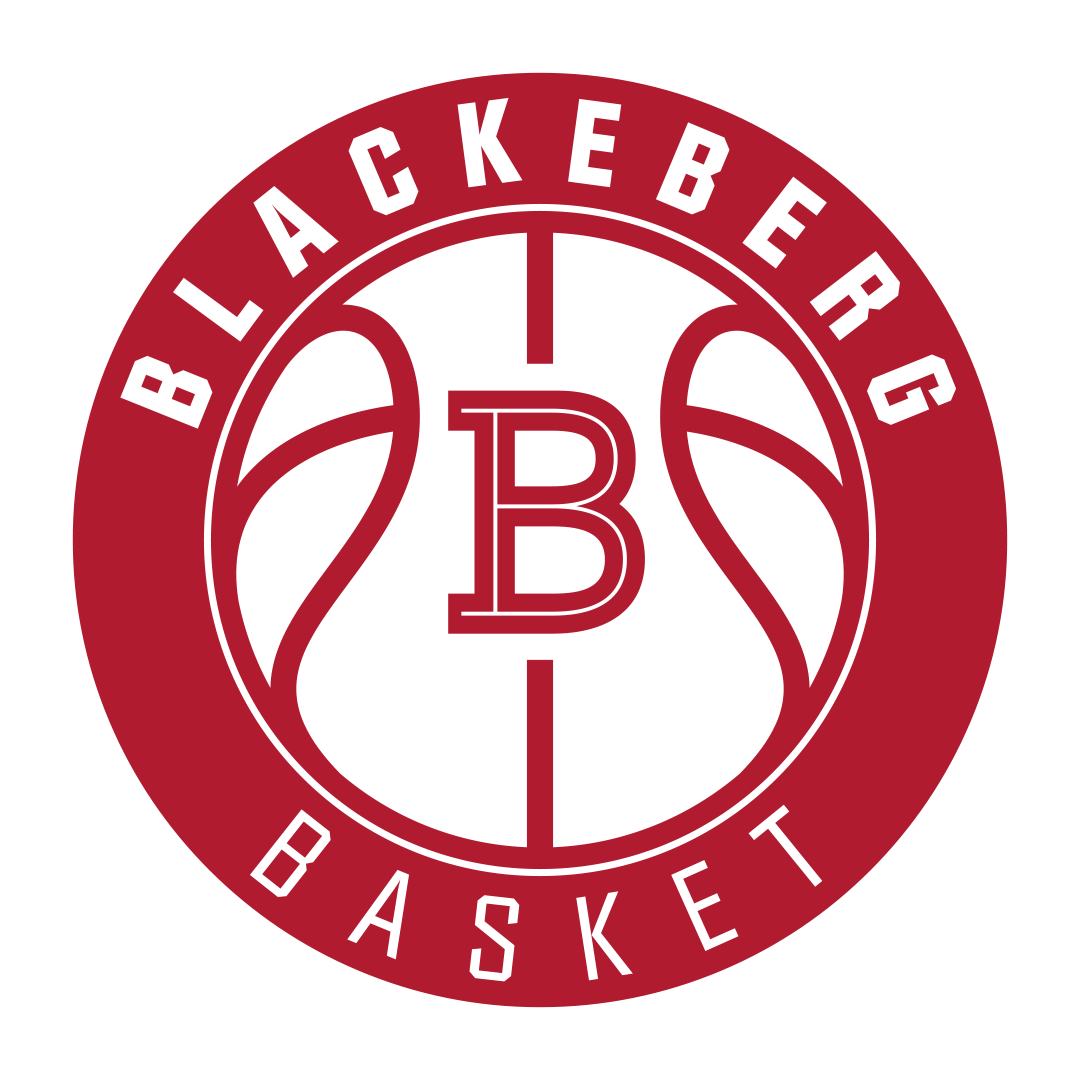 Övriga turneringar
25-27 oktober – Queens Cup? Kostnad: 4400 kr
28 maj– 1 juni Göteborgs Basketfestival. Kostnad: cirka 3895 kr/spelare (Förra årets pris)
Litauenresa under höstlovet
Turnering I Spanien under påsklovet
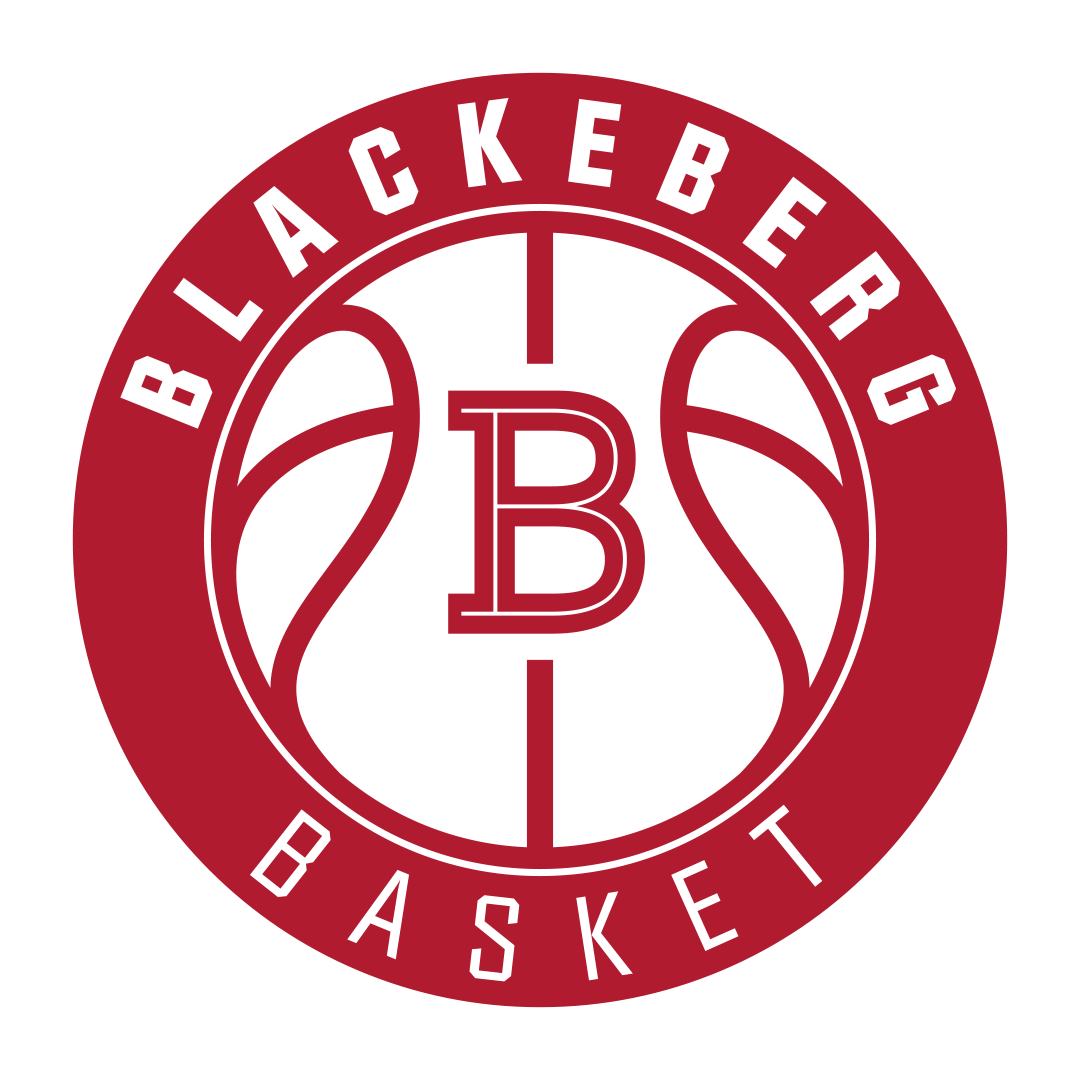 Litauen
Kaunas 31 oktober-3 November
Avresa torsdag 18.10, ankomst Kaunas 20.35.
Hemresa söndag 20.55, ankomst Arlanda 21.15
Kostnad flyg: 1268:- (17/9)
Hotel, mat och matcher: circa 3500 kr per person
Fredag 1match. Euroleaguematch på kvällen. Lördag 2 matcher. Söndag 2 matcher.
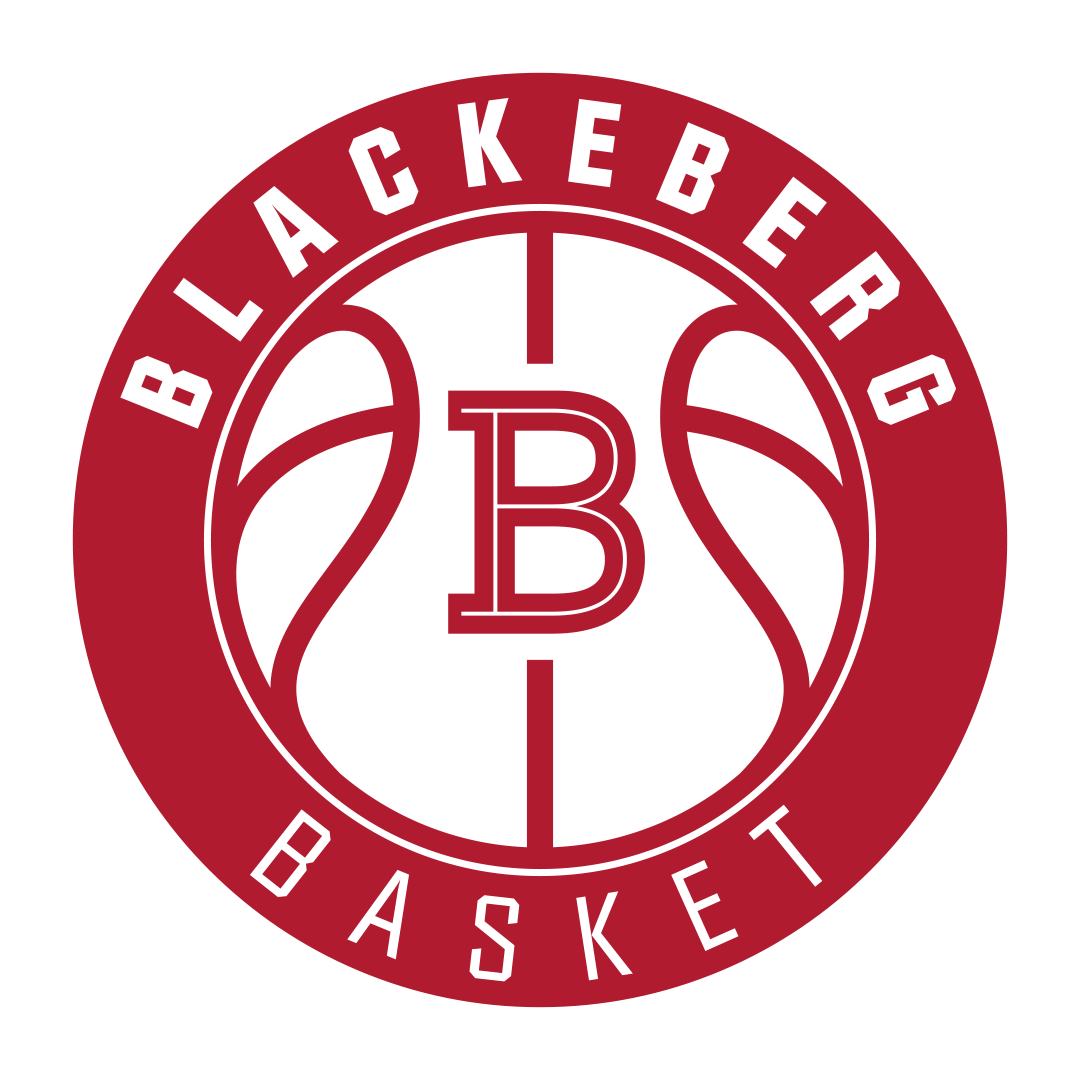 Spanien – turnering Globasket
Lloret de Mar (utanför Barcelona) 13-17 april
Kostnad: 380€ per person (boende, mat och matcher)
Tillkommer: 
Flyg
Transfer från/till flygplats (46€ per person)
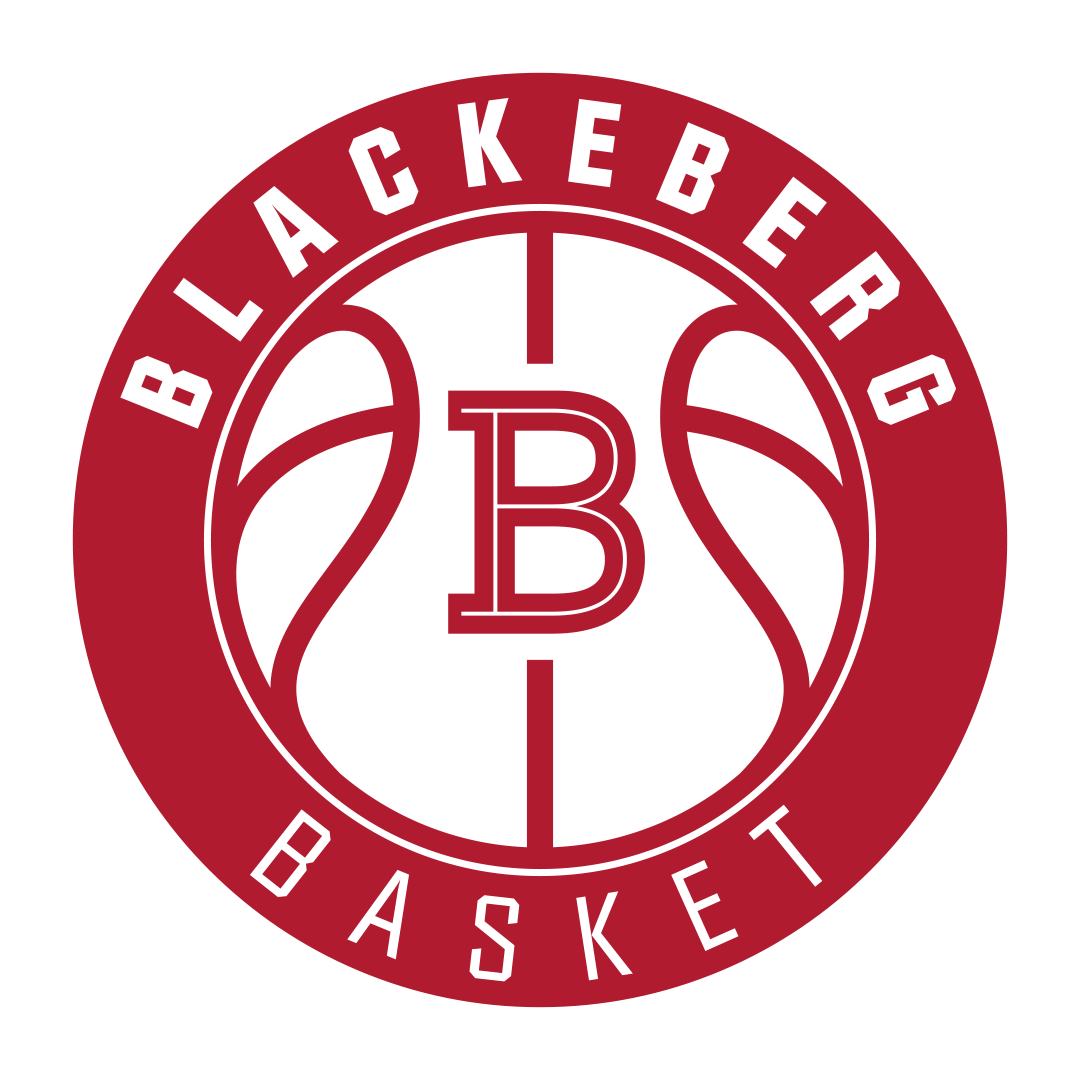 Lagkassa/in-samlingsaktiviteter
Förslag på aktiviteter:
Kiosk
Loppmarknad
Tulpanförsäljning
Försäljning Ravelli/Newbody el. dyl. 
Sälja prenumeration på Joyna-lotteriet
Övriga förslag…
Kontakt & kommunikation
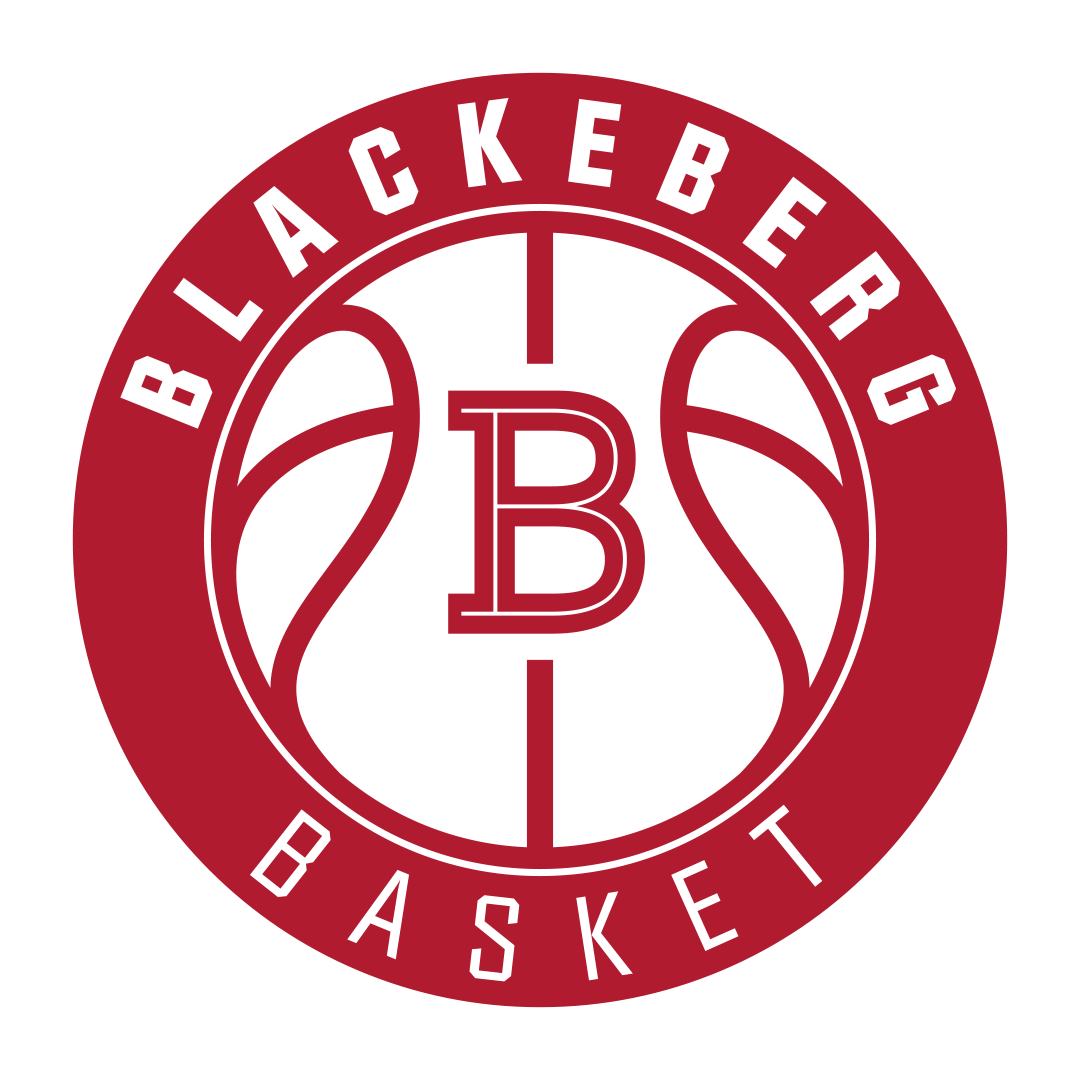 .
https://www.laget.se/KFUMBlackebergBasket-F10Vit
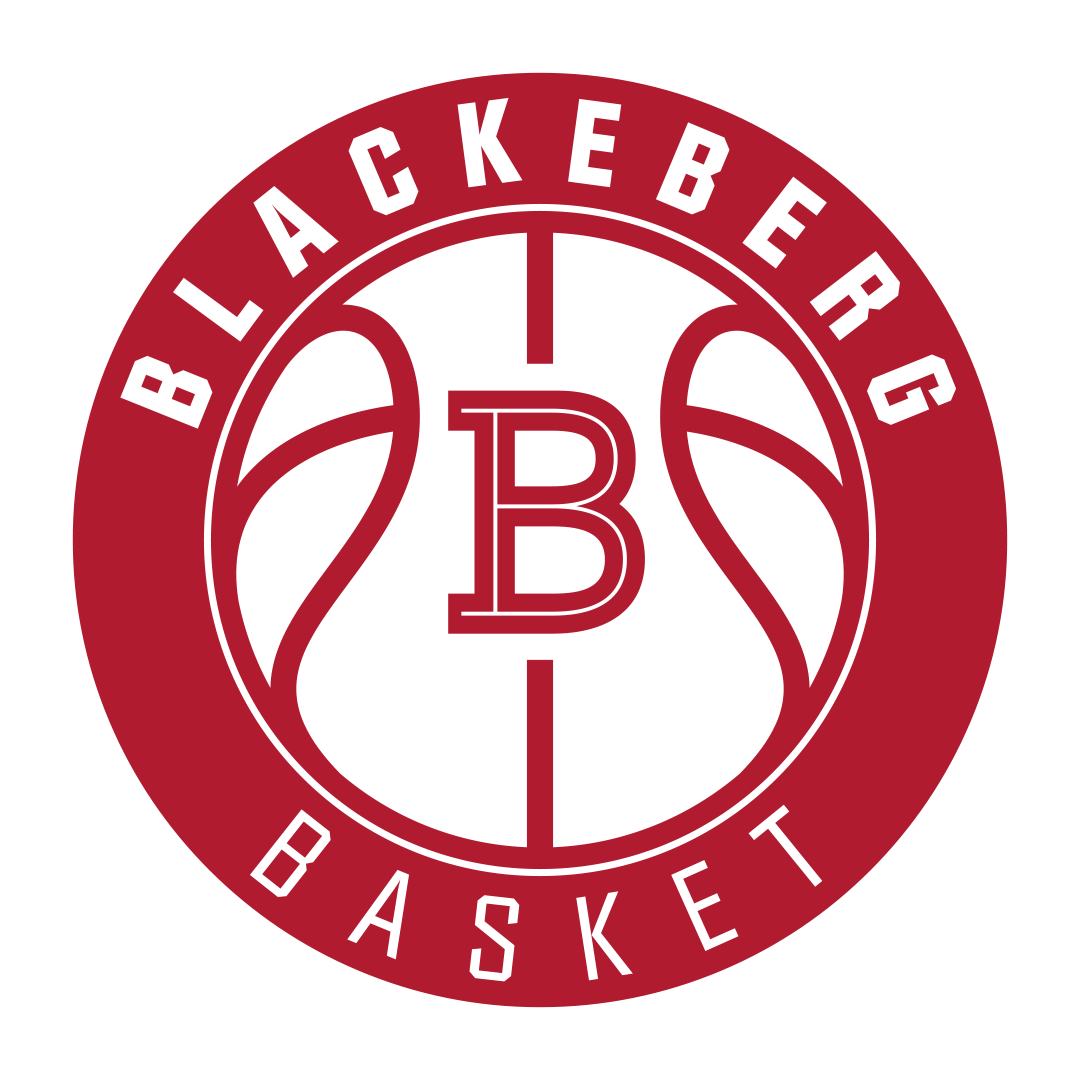 Frågor?